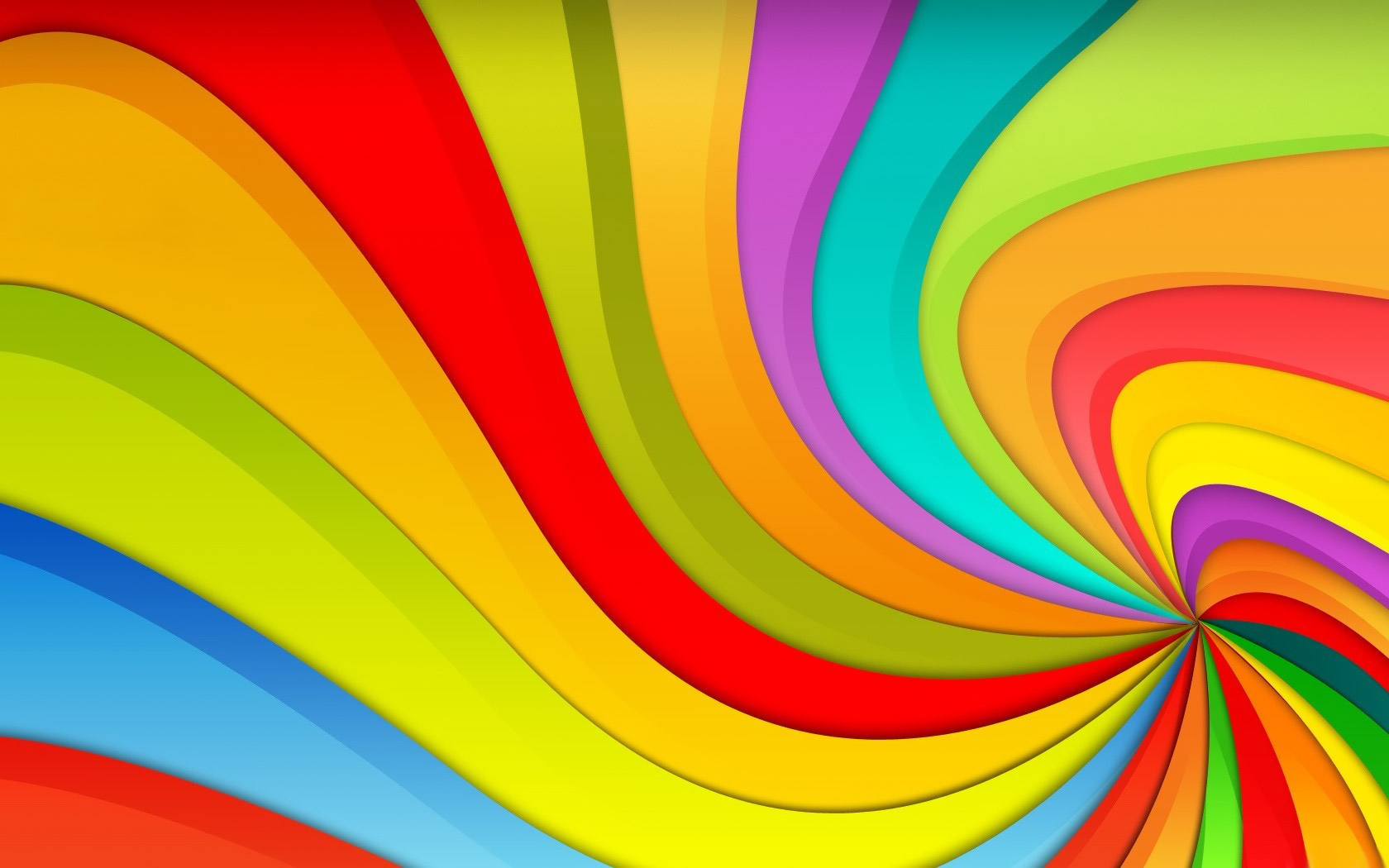 Quem Sabe Sabe!
Pastoral Estudantil APV
01
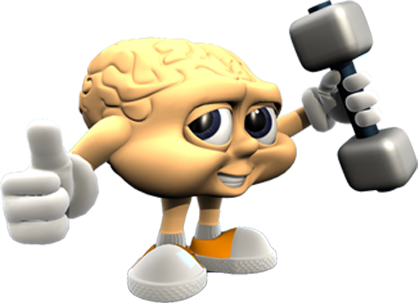 [Speaker Notes: www.4tons.com
Pr. Marcelo Augusto de Carvalho

01
21/11/2012

1- TODAS AS TURMAS CONTRA SI: do 6 ao 3 do Médio competirão entre si. Assim nunca contarão aos outros as perguntas.
2- CADA TURMA COM 4 PLACAS NA MÃO DO REPRESENTANTE DE CLASSE. Eles lêem a pergunta em silêncio, as opções e juntos decidem pela resposta em 30 segundos.
3- LEVANTAR AS PLACAS AO MESMO TEMPO: isto evita que um copie do outro a resposta.
4- VOCÊ MARCA NO GABARITO A RESPOSTA DE CADA TURMA E GUARDA CONSIGO A PONTUAÇÃO DE CADA DIA. É ACUMULATIVA.
5- DEPOIS DÁ A RESPOSTA CERTA  NO SLIDE SEGUINTE.
6- PRÊMIOS: bombom pra turma que ganhou naquele dia, e uma sorvetada pra quem ganhou no semestre todo.]
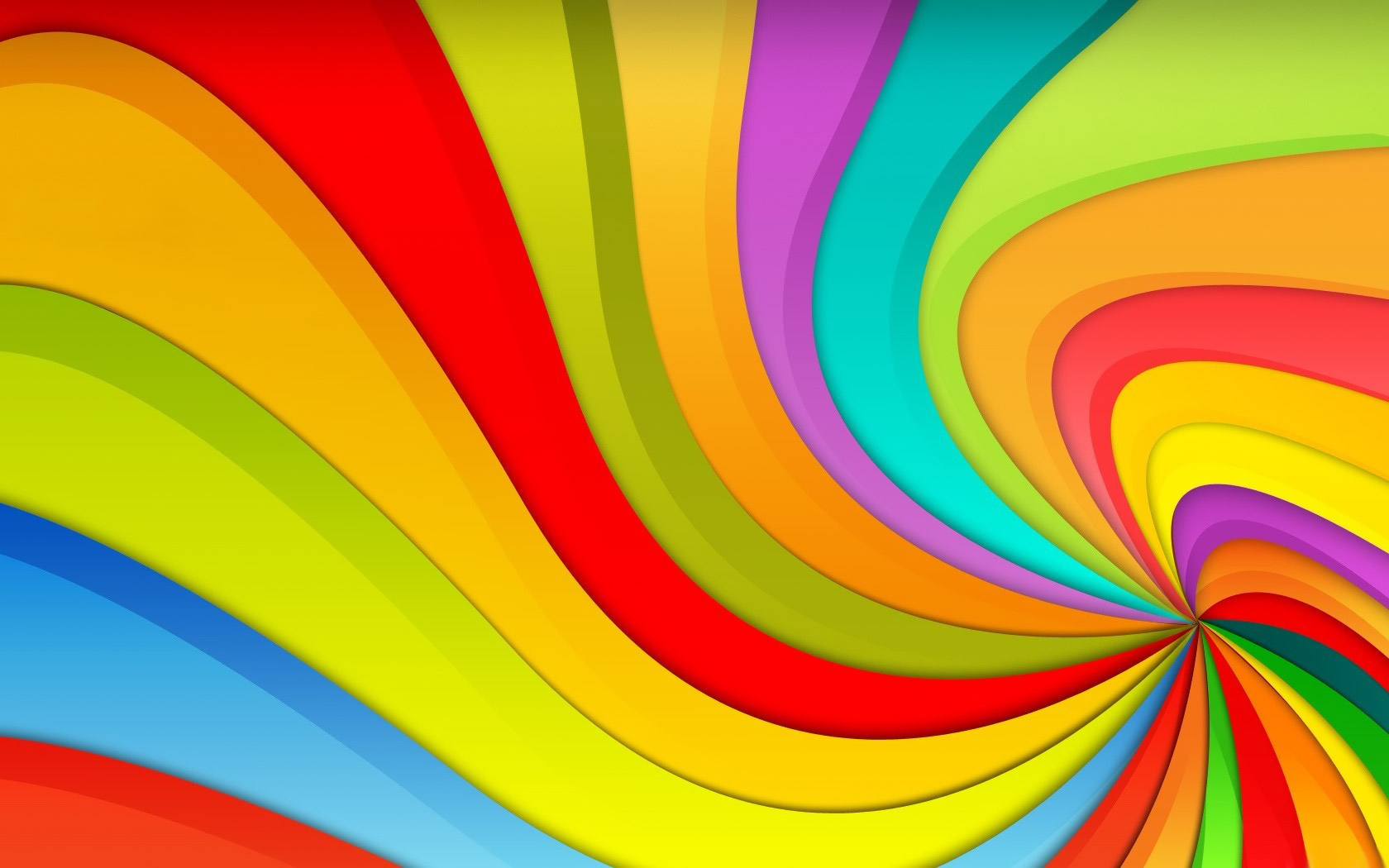 Quem Sabe Sabe!
Pastoral Estudantil APV

Regras
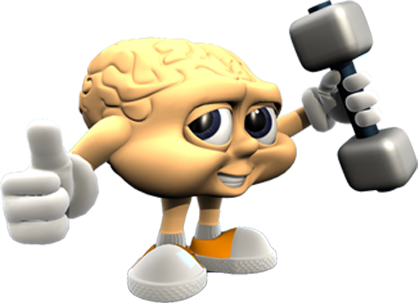 Regras
Ler as perguntas em silêncio
 Pensar e responder em conjunto
 Levantar as placas todas as turmas no mesmo momento
 Quem somar mais pontos da semana, brinde!
 Quem somar mais pontos no semestre...
 Barulho demais = -1
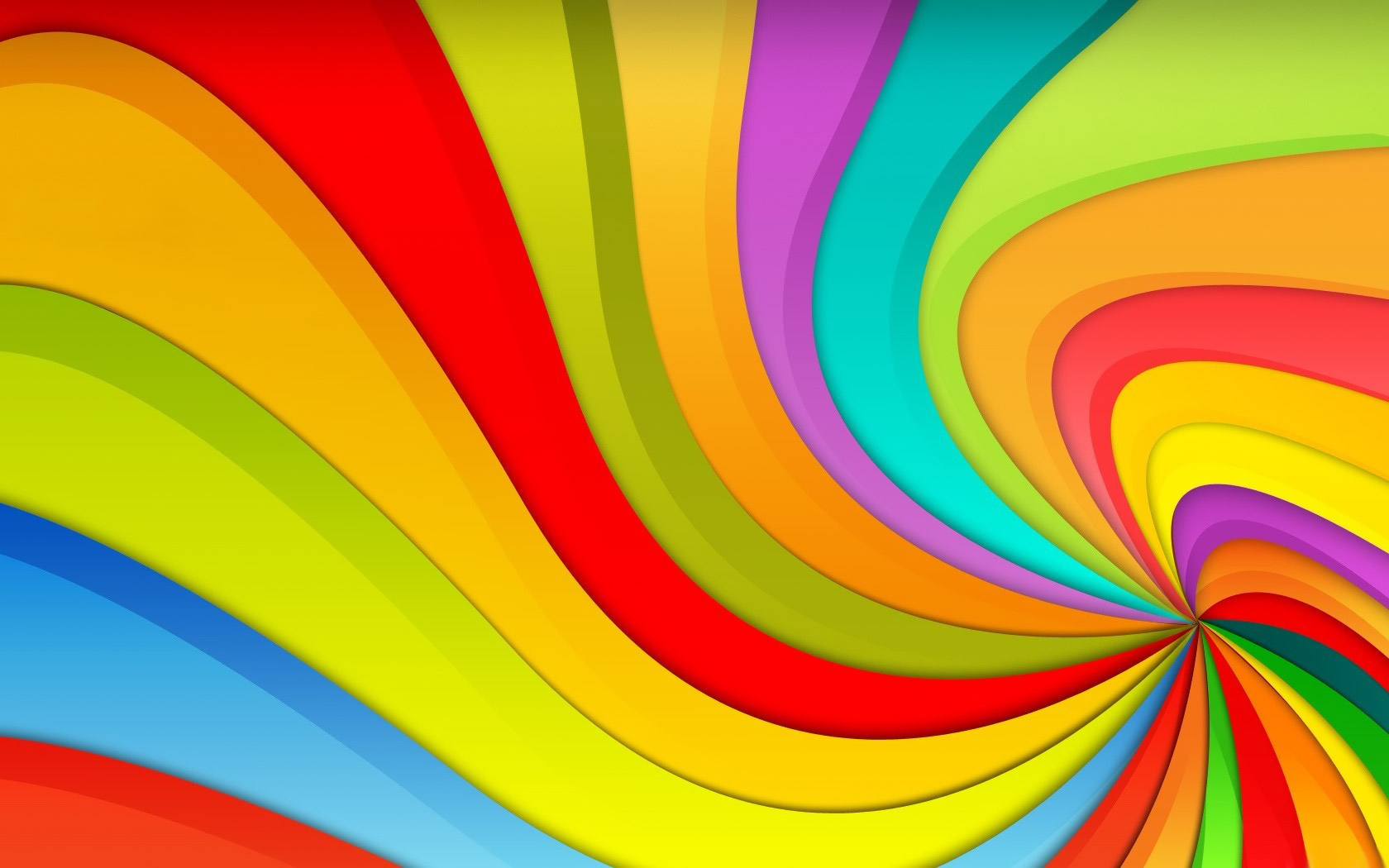 Quem Sabe Sabe!
Pastoral Estudantil APV

Placar
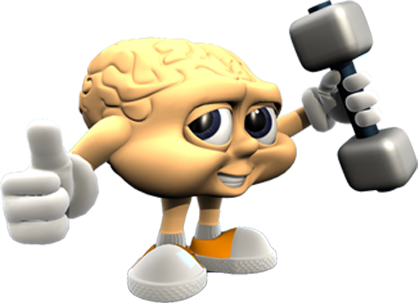 Placar
6A
 6B
 7A
 7B
 8A
 8B
9A
 9B
 1A
 1B
 2A
 3A
1
Capital da Romênia?
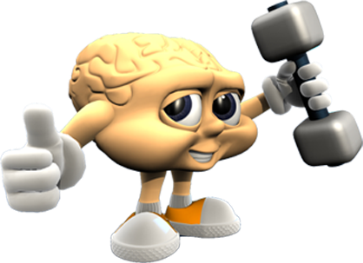 Kiev
Bucareste
Praga
Viena
Resposta
Kiev
Bucareste
Praga
Viena
2
Em que dia do ano comemora-se o dia da consciência negra?
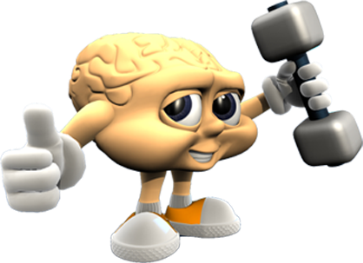 20 de novembro
25 de novembro
8 de outubro
2 de dezembro
Resposta
20 de novembro
25 de novembro
8 de outubro
2 de dezembro
3
Em que cidade do mundo fica o museu do Louvre?
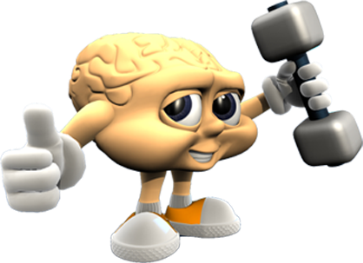 Londres
Moscou
Paris
Saint-Tropez
Resposta
Londres
Moscou
Paris
Saint-Tropez
4
O que significa a sigla IRRF?
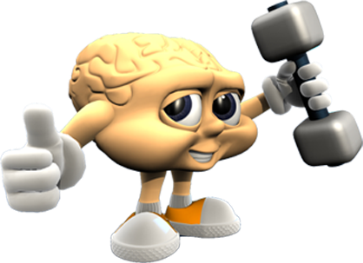 Imposto de Renda Retido a Fabricas
Imposto de Renda Retido na Fonte
Imposto de Renda Retido de Fornecedores
Imposto de Renda Retido de Fumantes
Resposta
Imposto de Renda Retido a Fabricas
Imposto de Renda Retido na Fonte
Imposto de Renda Retido de Fornecedores
Imposto de Renda Retido de Fumantes
5
Em que região do mundo aconteceu a história do Conde Drácula?
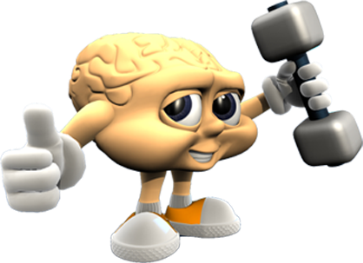 Filadelphia 
Escandinávia
Bavária
Transilvânia
Resposta
Filadelphia 
Escandinávia
Bavária
Transilvânia
6
Qual a cidade onde vivem as meninas super poderosas?
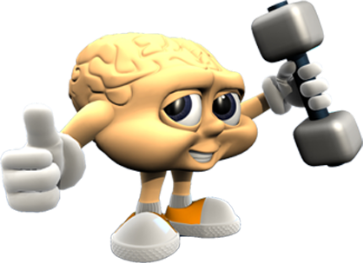 Fenda do Biquíni
Townsville
Smallville
Gothan City
Resposta
Fenda do Biquíni
Townsville
Smallville
Gothan City
7
Próximo ano bissexto?
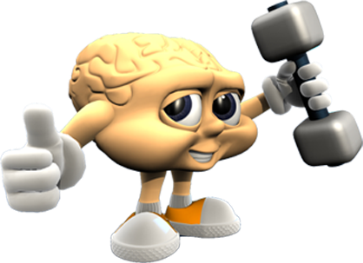 2014
2016
2018
2020
Resposta
2014
2016
2018
2020
8
Líder do movimento contra o racismo nos EUA na década de 60?
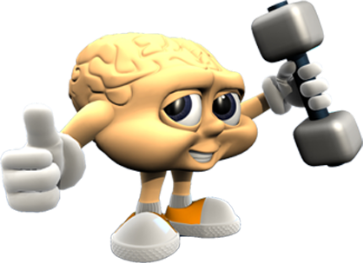 Zulu
Zumbi
Clint Eastwood
Martin Luther King
Resposta
Zulu
Zumbi
Clint Eastwood
Martin Luther King
9
Sigmund Freud é considerado o pai de que teoria?
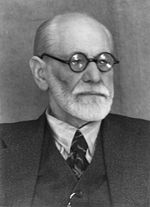 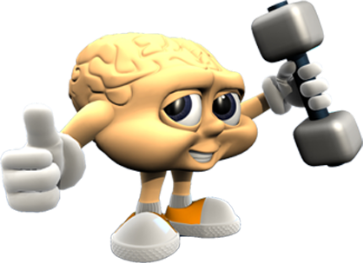 Psicanálise
Psicologia
Psiquiatria
Psicopedagogia
Resposta
Psicanálise
Psicologia
Psiquiatria
Psicopedagogia
10
Em que dia do ano comemoramos o dia do motorista no Brasil?
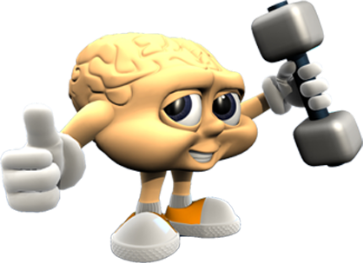 25 de julho
25 de junho
15 de agosto
12 de novembro
Resposta
25 de julho
25 de junho
15 de agosto
12 de novembro
11
Rio europeu que faz a divisa natural de 10 países sendo o segundo mais longo do continente?
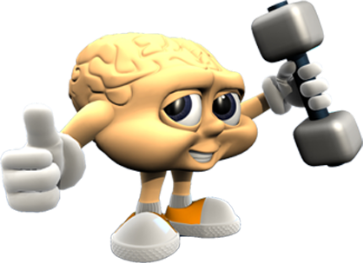 Reno
Danúbio
Sena
Tâmisa
Resposta
Reno
Danúbio
Sena
Tâmisa
12
Nome dos 2 irmãos, que criados por uma loba, fundaram a cidade de Roma?
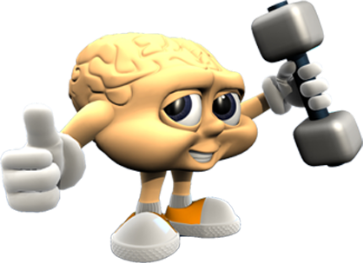 Romualdo e Renam
Rômulo e Remo
Rêmulo e Reno
Reno e Ralph
Resposta
Romualdo e Renam
Rômulo e Remo
Rêmulo e Reno
Reno e Ralph
13
Em que país nasceu Charles Darwin?
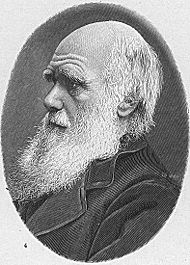 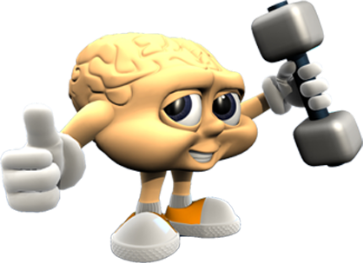 França
EUA
Escócia
Inglaterra
Resposta
França
EUA
Escócia
Inglaterra
14
Maior lagoa do Brasil?
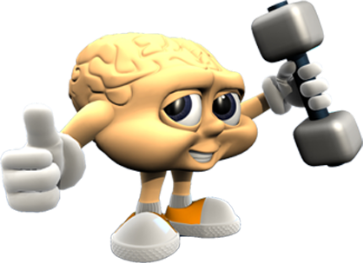 Rodrigo de Freitas RJ
Lagoa dos Patos RS
Lagoa do Abaeté BA
Titicaca
Resposta
Rodrigo de Freitas RJ
Lagoa dos Patos RS
Lagoa do Abaeté BA
Titicaca
15
A que país pertencia o Acre?
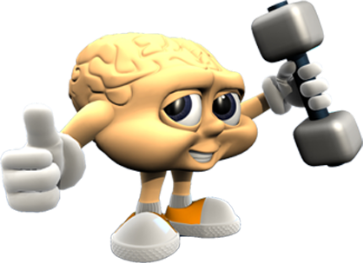 Peru
Equador
Bolívia
Paraguai
Resposta
Peru
Equador
Bolívia
Paraguai
16
Em que cidade mineira nasceu Juscelino?
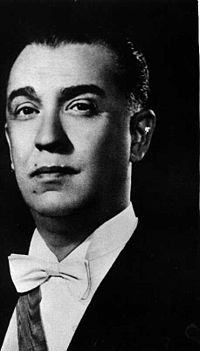 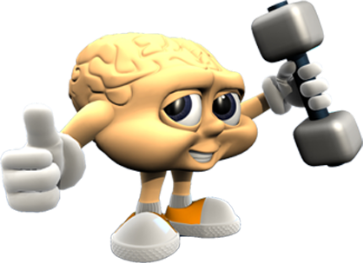 Diamantina
São João Del Rey
Ouro Preto
Juiz de Fora
Resposta
Diamantina
São João Del Rey
Ouro Preto
Juiz de Fora
17
Nome do escrivão da esquadra de Pedro Álvares Cabral?
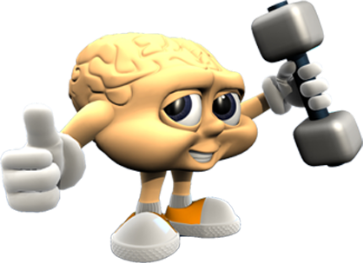 Américo Vespúcio
Vasco da Gama
Fernão de Magalhães
Pero Vaz de Caminha
Resposta
Américo Vespúcio
Vasco da Gama
Fernão de Magalhães
Pero Vaz de Caminha
18
Médico especialista em Câncer?
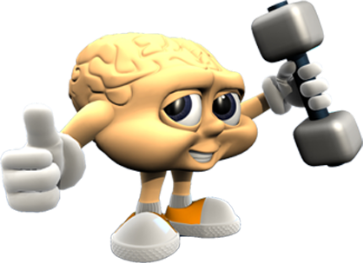 Oncologista
Laringologista
Cancerista
Otorrino
Resposta
Oncologista
Laringologista
Cancerista
Otorrino
19
Instituto médico em São Paulo que produz 80% das vacinas e soros consumidos no Brasil?
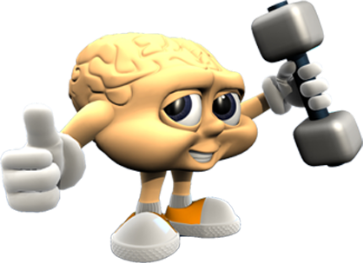 Instituto Pasteur
Instituto Médico Legal
Instituto Butantã
Instituto do Coração
Resposta
Instituto Pasteur
Instituto Médico Legal
Instituto Butantã
Instituto do Coração
20
Presidente brasileiro que se dizia “PAI DOS POBRES”?
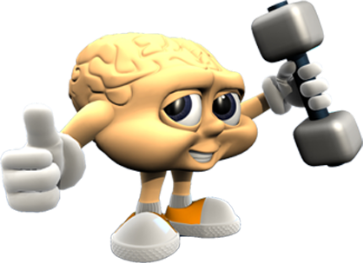 Getúlio Vargas
Jânio Quadros
Fernando Collor
José Sarney
Resposta
Getúlio Vargas
Jânio Quadros
Fernando Collor
José Sarney
21
Raiz quadrada de 576?
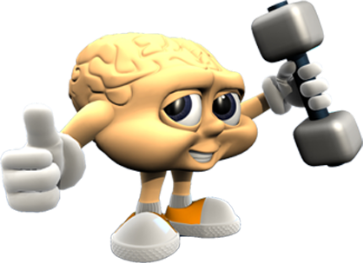 48
24
63
223
Resposta
48
24
63
223
22
Capital de estado  com DDD 67?
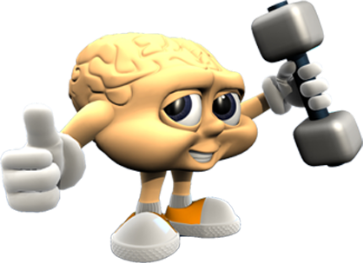 João Pessoa
Macapá
Campo Grande
Teresina
Resposta
João Pessoa
Macapá
Campo Grande
Teresina
23
Quem nasce na cidade de Aracaju é...
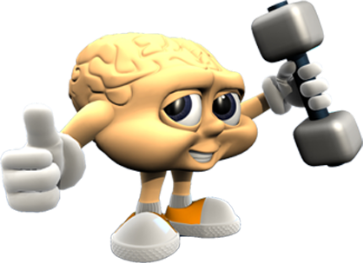 ... Aracajuano
... Aracajeense
... Aracanjo
... Aracaista
Resposta
... Aracajuano
... Aracajeense
... Aracanjo
... Aracaista
24
De que ano a que ano aconteceu a 1ª. Gerra Mundial?
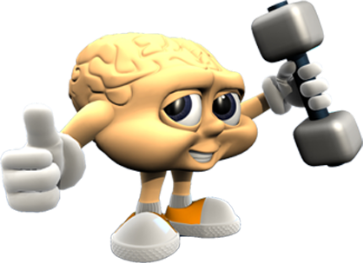 1912-1918
1914-1919
1910-1914
1939-1944
Resposta
1912-1918
1914-1919
1910-1914
1939-1944
25
Cidade considerada o Paraíso Eterno dos cristãos?
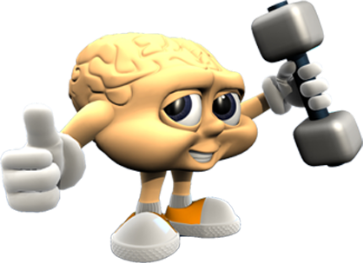 Belém
Nirvana
Nova Jerusalém
Nazaré
Resposta
Belém
Nirvana
Nova Jerusalém
Nazaré
26
Coletivo de utensílios de mesa?
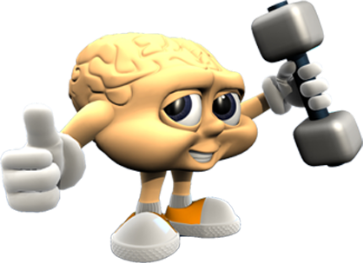 Trompa
Falange
Baixela
Cáfila
Resposta
Trompa
Falange
Baixela
Cáfila
27
Em que país nasceu Pablo Picasso?
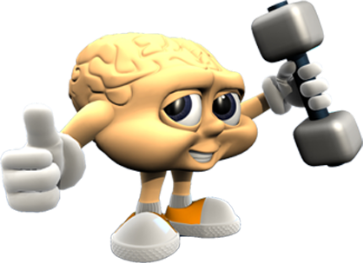 França
Portugal
Equador
Espanha
Resposta
França
Portugal
Equador
Espanha
28
Qual a nacionalidade da empresa PANASONIC?
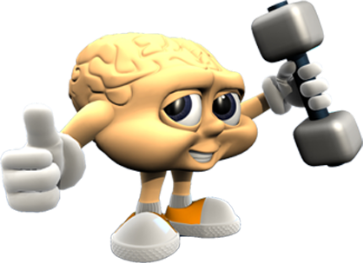 Sede em Osaka, Japão
Amsterdã, Holanda
Viena, Áustria
Hong Kong, China
Resposta
Sede em Osaka, Japão
Amsterdã, Holanda
Viena, Áustria
Hong Kong, China
29
Nome do pai do rei bíblico Davi?
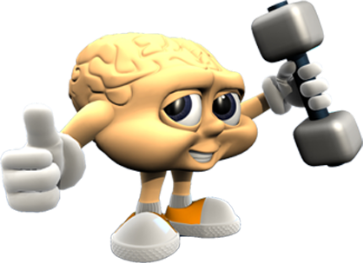 Joabe
Abner
Joiada
Jessé
Resposta
Joabe
Abner
Joiada
Jessé
30
Que país inventou o relógio digital?
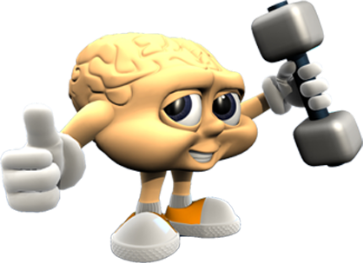 Japão
China
Coréia
Suíça
Resposta
Japão
China
Coréia
Suíça, em 1969